网络设备配置项目教程（华为版）
（微课版）（第3版）
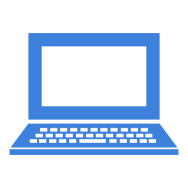 名校名师精品系列教材
——项目5
添加静态路由
CONTENTS
CONTENTS
5.1
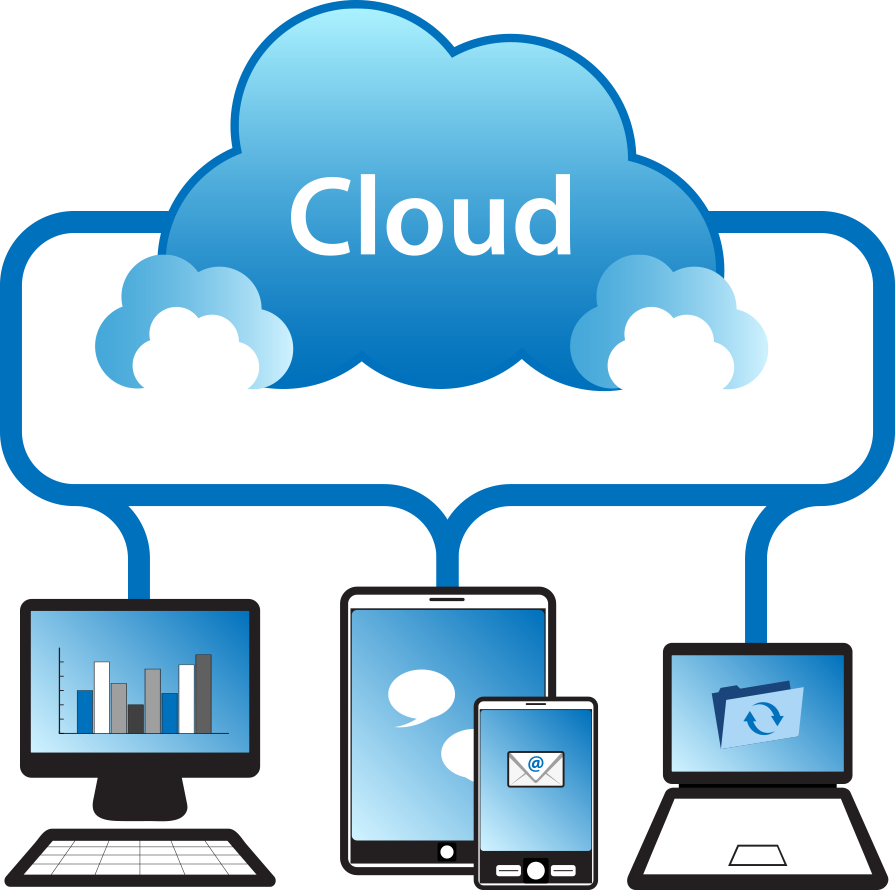 项目导入
5.2
职业能力目标和要求
5.3
相关知识
5.4
项目设计与准备
5.5
项目实施
5.6
项目验收
5.7
项目小结
5.1 项目导入
网络设备连接好后，各网段通过路由器实现了网络的物理连接，但通过不同路由器相连的网段间因为不知道数据的传输路径，不能将数据包从源节点传递到目的节点，无法实现数据的传递，它们之间是不能完成信息交互的。
   如何实现跨越多台路由器的网段间的数据传输呢？其实很简单，只需在源端与目的端之间经过的每台路由器上，将非直连网段的路由信息添加至路由表中即可。
5.2  职业能力目标和要求
一、职业能力目标
掌握添加和删除静态路由的方法。
掌握添加和删除默认路由的方法。
掌握默认路由与静态路由的区别和联系。
5.2  职业能力目标和要求
二、重点、难点
教学重点 ：
1、静态路由配置、删除
2、默认路由配置、删除
3、默认路由与静态路由的区别和联系 
教学难点 ：
默认路由与静态路由的区别和联系
5.3 相关知识
静态路由概念
静态路由就是手工配置的固定的路由，除非网络管理员干预，否则静态路由不会发生变化。由于静态路由不能对网络的改变作出反应，一般用于网络规模不大、拓扑结构固定的网络中；静态路由的优点是简单、高效、可靠，静态路由开销小，在所有的路由中，静态路由优先级最高。
       默认路由也称为缺省路由，指的是在没有找到匹配的路由表项时才使用的路由。如果没有默认路由,那么目的地址在路由表中没有匹配表项的包将被丢弃。默认路由是一种特殊的静态路由，常用在末梢网络上（比如一个局域网连接外网的出口路由器，或者一个局域网到另一个局域网之间的连接路由器），默认路由会大大简化路由器的配置，减轻管理员的工作负担，提高网络性能。
5.3 相关知识
静态路由配置
1．添加静态路由
要配置静态路由，需在全局配置模式中执行以下命令：
[Huawei]ip route-static destination-network subnet-mask 
next-hop-address | outgoing interface
说明：
Destination-network: 要加入路由表的非直连网络的目的网络地址。
next-hop-adress /outgoing interface：下一跳路由器的接口IP地址或者本路由器的出接口名，常见前一种情况。
5.3 相关知识
静态路由配置
2．删除静态路由
如果静态路由配置有误，可以删除。删除静态路由命令格式如下：
[Huawei]undo ip route-static destination-network subnet-mask 

3.静态路由配置实例
例1：按图5-1所示搭建网络（R1的S2/0口是DCE端），并通过在相应设备上添加静态路由实现PC1与PC2之间的相互通信。
5.3 相关知识
静态路由配置
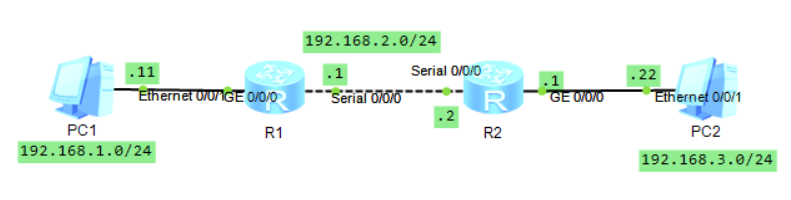 图5-1 静态网络拓扑图
（1）R1基本配置
[R1]int g0/0/0
[R1-GigabitEthernet0/0/0]ip address 192.168.1.1 24
[R1-GigabitEthernet0/0/0]quit
[R1]int s0/0/0
[R1-Serial0/0/0]ip address 192.168.2.1 24
[R1-Serial0/0/0]quit
（2）R2基本配置
[R2]int g0/0/0
[R2-GigabitEthernet0/0/0]ip address 192.168.3.1 24
[R2-GigabitEthernet0/0/0]quit
[R2]int s0/0/0
[R2-Serial0/0/0]ip address 192.168.2.2 24
[R2-Serial0/0/0]quit
5.3 相关知识
静态路由配置
（3）PC配置
按表5-1所示设置各PC的IP相关信息。
表5-1 设置各PC的IP相关信息
5.3 相关知识
静态路由配置
（4）查看路由表（以R1为例）
[R1]display ip routing-table
显示结果如下：

Route Flags: R - relay, D - download to fib
------------------------------------------------------------------------------
Routing Tables: Public
         Destinations : 7        Routes : 7        
Destination/Mask    Proto   Pre  Cost      Flags NextHop         Interface
      127.0.0.0/8   Direct  0    0           D   127.0.0.1       InLoopBack0
      127.0.0.1/32  Direct  0    0           D   127.0.0.1       InLoopBack0
    192.168.1.0/24  Direct  0    0           D   192.168.1.1  GigabitEthernet0/0/0
    192.168.1.1/32  Direct  0    0           D   127.0.0.1       GigabitEthernet0/0/0
    192.168.2.0/24  Direct  0    0           D   192.168.2.1     Serial0/0/0
    192.168.2.1/32  Direct  0    0           D   127.0.0.1       Serial0/0/0
192.168.2.2/32  Direct  0    0           D   192.168.2.2     Serial0/0/0
5.3 相关知识
静态路由配置
信息解读：此时路由表中只有直连路由，没有去往192.168.3.0网段的路由。
(5）测试连通性
    结论：此时，PC0与PC1相互不能ping通。原因：它们之间缺少可达对方的路由。
5.3 相关知识
静态路由配置
（6）添加静态路由
[R1]ip route-static 192.168.3.0 255.255.255.0 192.168.2.2   //在路由器R1上配置通向网段192.168.3.0/24的静态路由，下一跳地址是192.168.2.2（也可以写成R1的出接口S2/0）
[R2]ip route-static 192.168.1.0 255.255.255.0 192.168.2.1  //在路由器R2上配置通向网段192.168.1.0/24的静态路由，下一跳地址是192.168.2.1
5.3 相关知识
静态路由配置
（7）查看路由表（以R1为例）
[R1]display ip routing-table
显示结果如下：

Route Flags: R - relay, D - download to fib
------------------------------------------------------------------------------
Routing Tables: Public
         Destinations : 8        Routes : 8        
Destination/Mask    Proto   Pre  Cost      Flags NextHop         Interface
      127.0.0.0/8   Direct  0    0           D   127.0.0.1       InLoopBack0
      127.0.0.1/32  Direct  0    0           D   127.0.0.1       InLoopBack0
    192.168.1.0/24  Direct  0    0           D   192.168.1.1     GigabitEthernet0/0/0
    192.168.1.1/32  Direct  0    0           D   127.0.0.1       GigabitEthernet0/0/0
    192.168.2.0/24  Direct  0    0           D   192.168.2.1     Serial0/0/0
    192.168.2.1/32  Direct  0    0           D   127.0.0.1       Serial0/0/0
    192.168.2.2/32  Direct  0    0           D   192.168.2.2     Serial0/0/0
    192.168.3.0/24  Static  60   0          RD   192.168.2.2     Serial0/0/0
5.3 相关知识
静态路由配置
信息解读：除了直连路由外，此时路由表中已存在添加的静态路由（RD：表示经添加静态路由获得的路由）。
（8）测试连通性
结论：此时，PC1与PC2相互能ping通。原因：它们添加了可达对方的静态路由。
5.3 相关知识
静态路由配置
（9）路由匹配过程
PC1的echo过程
PC1构造一个目标地址是192.168.3.2/24的echo数据包传送给R1，R1取出数据包中的目标地址（192.168.3.2）与路由表中的第一条路由记录（此时为目标地址为192.168.1.0的直连路由）的掩码（255.255.255.0）进行按位相与运算，得到结果（192.168.1.0）后，再把运算的结果与该路由记录的目标网段值（192.168.3.0）相比较，比较的结果是二者不同，匹配不成功；接下来R1再对第二条直连路由重复上面的操作，结果仍然是匹配不成功；最后R1再对添加的静态路由重复上面的操作，此次匹配成功，于是R1沿静态路由将数据包发送给R2。R2取出数据包中的目标地址（192.168.3.2）与路由表中的路由记录按路由优先级进行匹配，最终结束路由选择过程，把数据包传递给主机192.168.3.2。
5.3 相关知识
默认路由
默认路由指的是路由表中未直接列出目标网络的路由选择项，它用于在不明确的情况下指示数据帧下一跳的方向。路由器如果配置了默认路由，则所有未明确指明目标网络的数据包都按默认路由进行转发。
5.3 相关知识
默认路由
在路由表中，默认路由以到网络0.0.0.0/0（即0.0.0.0  0.0.0.0）的路由形式出现，前一个0.0.0.0作为目的网络号，后一个0.0.0.0 作为子网掩码。每个IP地址与子网掩码0.0.0.0进行二进制“与”操作后的结果都是0，与目的网络号0.0.0.0相等，也就是说用0.0.0.0/0作为目的网络的路由记录符合所有的网络。路由表中默认路由只有一条，一般将通向复杂网络的路由配置为默认路由。
相关知识
默认路由配置实例
例2：将例1中R1上去往191.168.3.0网段的静态路由改为用默认路由实现。
5.3 相关知识
默认路由与静态路由的区别和联系
默认路由即默认静态路由，属与静态路由的一种，一个默认路由与若干条静态路由等价。下面我们通过实例看一下它们的区别与联系。
例3：如图5-2所示，现要求分别在路由器R1、R2、R3、R4上配置静态路由（包括默认路由），实现PC1与PC2的互通。
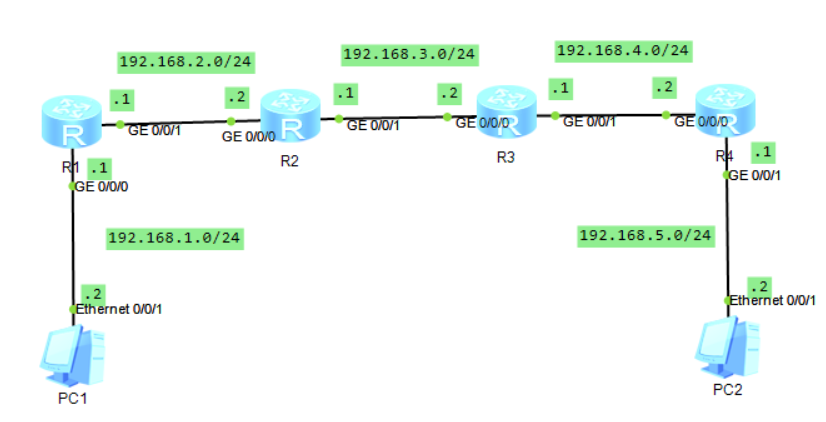 图5-2 静态路由拓扑图
5.3 相关知识
默认路由与静态路由的区别和联系
例2：将例1中R1上去往191.168.3.0网段的静态路由改为用默认路由实现。
1）R1配置
（1）R1的基本配置。
[R1]int g0/0/0
[R1-GigabitEthernet0/0/0]ip add 192.168.1.1 255.255.255.0
[R1-GigabitEthernet0/0/0]quit
[R1]int g0/0/1
[R1-GigabitEthernet0/0/1]ip add 192.168.2.1 255.255.255.0
[R1-GigabitEthernet0/0/1]quit
5.3 相关知识
默认路由与静态路由的区别和联系
例2：将例1中R1上去往191.168.3.0网段的静态路由改为用默认路由实现。
1）R1配置
(2)添加静态路由。 
可通过下面两种等价的方式完成相应的配置。
①通过默认路由配置
[R1]ip route-static 0.0.0.0 0.0.0.0 192.168.2.2
②通过静态路由配置
[R1]ip route-static 192.168.3.0 255.255.255.0 192.168.2.2
[R1]ip route-static 192.168.4.0 255.255.255.0 192.168.2.2
[R1]ip route-static 192.168.5.0 255.255.255.0 192.168.2.2
5.3 相关知识
默认路由与静态路由的区别和联系
例2：将例1中R1上去往191.168.3.0网段的静态路由改为用默认路由实现。
2）R2配置
（1）R2的基本配置。
[R2]int g0/0/0
[R2-GigabitEthernet0/0/0]ip add 192.168.2.2 255.255.255.0
[R2-GigabitEthernet0/0/0]quit
[R2]int g0/0/1
[R2-GigabitEthernet0/0/1]ip add 192.168.3.1 255.255.255.0
[R2-GigabitEthernet0/0/1]quit
5.3 相关知识
默认路由与静态路由的区别和联系
例2：将例1中R1上去往191.168.3.0网段的静态路由改为用默认路由实现。
(1)添加静态路由。
R2右侧路径略复杂一些，适合采用默认路由（也可以使用一条静态路由）；左侧路径较简单，适合配置静态路由。
①配置右侧路由。
[R2]ip route-static 0.0.0.0 0.0.0.0 192.168.3.2
也可以使用静态路由：
[R2]ip route-static 192.168.4.0 255.255.255.0 192.168.3.2
[R2]ip route-static 192.168.5.0 255.255.255.0 192.168.3.2
②配置左侧路由。
[R2]ip route-static 192.168.1.0 255.255.255.0 192.168.2.1
5.3 相关知识
默认路由与静态路由的区别和联系
例2：将例1中R1上去往191.168.3.0网段的静态路由改为用默认路由实现。
3）R3配置
（1）R3的基本配置。
[R3]int g0/0/0
[R3-GigabitEthernet0/0/0]ip add 192.168.3.2 255.255.255.0
[R3-GigabitEthernet0/0/0]quit
[R3]int g0/0/1
[R3-GigabitEthernet0/0/1]ip add 192.168.4.1 255.255.255.0
[R3-GigabitEthernet0/0/1]quit
5.3 相关知识
默认路由与静态路由的区别和联系
例2：将例1中R1上去往191.168.3.0网段的静态路由改为用默认路由实现。
(2)添加静态路由。
R3左侧路径略复杂一些，适合采用默认路由，右侧路径较简单适合配置静态路由。
①配置左侧路由。
[R3]ip route-static 0.0.0.0 0.0.0.0 192.168.3.1
也可以使用静态路由：
[R3]ip route-static 192.168.2.0 255.255.255.0 192.168.3.1
[R3]ip route-static 192.168.1.0 255.255.255.0 192.168.3.1
②配置右侧路由
[R3]ip route-static 192.168.5.0 255.255.255.0 192.168.4.2
5.3 相关知识
默认路由与静态路由的区别和联系
例2：将例1中R1上去往191.168.3.0网段的静态路由改为用默认路由实现。
4）RT4配置
（1）RT4的基本配置。
[R4]int g0/0/0
[R4-GigabitEthernet0/0/0]ip add 192.168.4.2 255.255.255.0
[R4-GigabitEthernet0/0/0]quit
[R4]int g0/0/1
[R4-GigabitEthernet0/0/1]ip add 192.168.5.1 255.255.255.0
[R4-GigabitEthernet0/0/1]quit
5.3 相关知识
默认路由与静态路由的区别和联系
例2：将例1中R1上去往191.168.3.0网段的静态路由改为用默认路由实现。
(2)添加静态路由。
可通过下面两种等价的方式完成相应的配置。
①通过默认路由配置
[R4]ip route-static 0.0.0.0 0.0.0.0 192.168.4.1
②通过静态路由配置。
[R4]ip route-static 192.168.3.0 255.255.255.0 192.168.4.1
[R4]ip route-static 192.168.2.0 255.255.255.0 192.168.4.1
[R4]ip route-static 192.168.1.0 255.255.255.0 192.168.4.1
5.3 相关知识
默认路由与静态路由的区别和联系
5）路由匹配过程
    PC1 ping PC2的过程是这样的：PC1构造一个目标地址是192.168.5.0/24的echo数据包传送给R1；R1查看路由表，路由表中有网段192.168.5.0/24，R1沿下一跳地址把数据包传送给R2；R2查看路由表，路由表中有网段192.168.5.0/24，R2沿下一跳地址把数据包传送给AR3；R3查看路由表，路由表中有网段192.168.5.0/24，R3沿下一跳地址把数据包传送给R4；R4查看路由表，路由表中有网段192.168.5.0/24，R4把数据包传送给PC2。PC2按照同样的原理把目标地址是192.168.1.0/24的echo数据包返回给PC1，PC1与PC2就可以相互访问了。
5.4  项目设计与准备
1. 项目设计
根据静态路由与默认路由的特点来看，本子项目中需在各路由器上添加以下静态路由。
（1）添加公司外网接入路由器R2的静态路由
①在公司外网接入路由器R2上添加到公司分部的静态路由。
②在公司外网接入路由器R2上添加到公网路由器R4上的默认路由。
（2）添加分部路由器R3的静态路由
在分部路由器R3上添加到公司外网接入路由器R2的默认路由。
（3）添加合作伙伴路由器R5的静态路由。
在合作伙伴路由器R5上配置到公网路由器R4的默认路由。
通过添加静态路由完成本任务，可以按下面流程执行：在各路由器上添加静态路由→查看路由表→测试连通性。
5.4  项目设计与准备
2. 项目准备
方案一：真实设备操作（以组为单位，小组成员协作，共同完成实训）。
华为交换机、配置线、台式机或笔记本电脑。
项目四的配置结果。
方案二：在模拟软件中操作（以组为单位，成员相互帮助，各自独立完成实训）。
装有华为ensp的计算机每人一台。
项目四的配置结果
5.5  项目实施
任务5-1  添加R2的静态路由
1.在公司外网接入路由器R2上添加到公司分部的静态路由
[R2]ip route-static 10.0.1.0 255.255.255.224 172.16.2.2  //添加到目的网段10.0.1.0/27的静态路由，下一跳路由器的IP地址是172.16.2.2
2.在公司外网接入路由器R2上添加到公网路由器R4上的默认路由
[R2]ip route-static 0.0.0.0 0.0.0.0 202.0.0.6            //在 R2上添加下一跳地址是202.0.0.6的默认路由
5.5  项目实施
任务5-1  添加R2的静态路由
3.验证测试
（1）查看R2路由表
<R2>display ip routing-table
Destination/Mask    Proto   Pre  Cost      Flags NextHop         Interface
0.0.0.0/0    Static  60   0         RD   202.0.0.6       Serial0/0/0
10.0.1.0/27  Static  60   0         RD   172.16.2.2    GigabitEthernet0/0/1
可以看到R2路由表中有一条默认路由和一条静态路由。
5.5  项目实施
任务5-1  添加R2的静态路由
（2）在PC5上测试与R2的G0/0/1端口的可达性
操作如下：
ping 172.16.2.1
结果：可以ping通。
原因：PC5把数据包传给路由器R3。R3查看路由表,发现有直连网段172.16.2.0/30,路由器R2的路由表中有到PC5的路由，通过路由器R3,可把数据包返回，故可以ping通。
（3）在PC5上测试与R2的G0/0/0端口的可达性
操作如下：
ping 172.16.1.2
结果：ping不通。
5.5  项目实施
任务5-1  添加R2的静态路由
原因：路由器R3上没有配置除直连路由外的其他路由 , PC4把数据包传给路由器R3，R3路由表中无到R2的G0/0/0端口的路由,故ping不通。
（4）在PC5上测试与R2的S1/0/0端口的可达性
操作如下：
ping 202.0.0.1
结果：ping不通。
    原因：路由器R3上没有配置除直连路由外的其他路由, PC4把数据包传给路由器R3， R3路由表中无到R2的S1/0/0端口的路由,故ping不通。
5.5  项目实施
任务5-2  添加R3的静态路由
1.在分部路由器R3添加到公司外网接入路由器R2的默认路由
[R3]ip route-static 0.0.0.0 0.0.0.0 172.16.2.1  //添加下一跳地址是172.16.2.1的默认路由。
2.验证测试
（1）可以看到R3的路由表中有一条默认路由：
<R3>display ip routing-table
0.0.0.0/0   Static  60   0    RD   172.16.2.1    GigabitEthernet0/0/1      
（2）在PC5上测试与R2的G0/0/0端口的可达性。
操作如下：
ping 172.16.1.2
结果：可以ping通。
5.5  项目实施
任务5-2  添加R3的静态路由
原因：PC5把数据包传给路由器R3。AR3查看路由表,发现有默认路由,即有到路由器R2的G0/0/0端口的路由，而AR2的路由表中有到PC4的静态路由，通过路由器AR3可把数据包返回，故可以ping通。
（3）在PC5上测试与R1的G0/0/1端口的可达性。
操作如下：
ping 172.16.1.1
结果：ping不通。
原因：PC5把数据包传给路由器R3。R3查看路由表,发现有默认路由,即有到路由器R1的G0/0/1端口的路由，而R1的路由表中没有到PC5的路由，即无返回路由，故ping不通。
5.5  项目实施
任务5-2  添加R3的静态路由
（4）在PC5上测试与R2的S1/0/0端口的可达性
操作如下：
ping 202.0.0.1
结果：可以ping通。
原因：PC4把数据包传给路由器R3。R3查看路由表,发现有默认路由,即有到路由器AR2的S1/0/0端口的路由，而R2的路由表中有到PC5的静态路由，通过路由器R3可把数据包返回，故可以ping通。
（5）在PC5上测试与R4的S01/0/0端口的可达性。
操作如下：
ping 202.0.0.6
结果：ping不通。原因：PC5把数据包传给路由器R3。R3查看路由表,发现有默认路由,即有到路由器R4的S1/0/0端口的路由，而R4的路由表中无到PC4的路由，即无返回路由，故ping不通。
5.5  项目实施
任务5-3  添加R5的静态路由
1．在合作伙伴路由器R5上配置到公网路由器R4的默认路由
[R5]ip route-static 0.0.0.0 0.0.0.0 202.0.1.1    // 在R5上配置下一跳地址是202.0.1.1的默认路由
2．验证测试
（1）在PC6上测试与R5的G0/0/0端口的可达性。
操作如下：
ping 10.0.2.30
结果：可以ping通。
（2）在PC6上测试与AR5的S1/0/1端口的可达性。
操作如下：
ping 202.0.1.2   结果：可以ping通。
5.5  项目实施
任务5-3  添加R5的静态路由
（3）在PC6上测试与R4的S1/0/1端口的连通性。
操作如下：
ping 202.0.1.1
结果：ping不通。
5.6  项目验收
1. 查看路由表
分别查看路由器R2、R3、R4、R5的路由表。
（1）查看公司外网接入路由器R2的路由表。
路由表中到公司分部的静态路由是：
10.0.1.0/27  Static  60   0   RD   172.16.2.2      GigabitEtherne0/0/1        
路由表中到合作伙伴的默认路由是：
0.0.0.0/0   Static  60   0        RD   202.0.0.6       Serial0/0/0          
（2）查看分部路由器R3的路由表。
路由表中到公司总部的默认路由是：
0.0.0.0/0   Static  60   0        RD   172.16.2.1      GigabitEthernet0/0/1
5.6  项目验收
1. 查看路由表
（2）查看分部路由器R3的路由表。
路由表中到公司总部的默认路由是：
0.0.0.0/0   Static  60   0        RD   172.16.2.1      GigabitEthernet0/0/1     
（3）查看公网路由器R4的路由表。
路由表中的直连路由是：
    127.0.0.0/8   Direct  0    0           D   127.0.0.1       InLoopBack0
    127.0.0.1/32  Direct  0    0           D   127.0.0.1       InLoopBack0
    202.0.0.0/29  Direct  0    0           D   202.0.0.6       Serial0/0/0
    202.0.0.1/32  Direct  0    0           D   202.0.0.1       Serial0/0/0
    202.0.0.6/32  Direct  0    0           D   127.0.0.1       Serial0/0/0
    202.0.1.0/30  Direct  0    0           D   202.0.1.1       Serial0/0/1
    202.0.1.1/32  Direct  0    0           D   127.0.0.1       Serial0/0/1
    202.0.1.2/32  Direct  0    0           D   202.0.1.2       Serial0/0/1
（4）查看合作伙伴路由器R5的路由表。
路由表中到公网路由器的默认路由是：
0.0.0.0/0   Static  60   0          RD   202.0.1.1       Serial0/0/0
5.6  项目验收
2. 测试连通性
1.测试PC5与R2的G0/0/0接口的连通性。
操作如下：ping 172.16.2.1
结果：可以ping通。
原因：R2到合作伙伴10.0.1.0/27配置了静态路由，合作伙伴有指向R2的默认路由，数据包可返回。
2.测试分部与公司总部的可达性，结果是不可达
原因：总部无到分部的路由。
3.测试分部与公网路由器R4的S1/0/0端口的可达性，ping的结果是不可达
原因：R4上无到分部的路由。
4.测试合作伙伴与公网路由器R4的S1/0/1端口的可达性，ping的结果是不可达
原因：R4上无到合作伙伴的路由。
提示：若想实现全网连通，需在VLAN较多的公司总部配置动态路由，同时把静态路由引入到动态路由中；需在边界路由器上用NAT或NAPT技术完成私有地址向公有地址的转换。
5.7 任务小结
添加静态路由实训操作中需要注意的事项：
1、按设备一定的顺序添加静态路由，不要落下任何一条静态路由
2、选择合适的静态路由或默认路由
3、定期查看设备的当前配置文件或路由表，确保当前配置参数的正确性
4、确保添加静态路由过程中下一跳地址（或当前设备出口）的正确性
5.8 知识拓展
路由表原理
原理 1：每台路由器根据其自身路由表中的信息独立做出决定。
原理 2：一台路由器的路由表中包含某些信息并不表示其它路由器也包含相同的信息。
原理 3：有关两个网络之间路径的路由信息并不能提供反向路径（即返回路径）的路由信息。
5.9 练习题
一、填空题
1.静态路由就是          的固定的路由，除非网络管理员干预，否则静态路由不会发生变化。
2.要配置静态路由，需在全局配置模式中执行以下命令：[Huawei]ip route-static destination-network subnet-mask next-hop-address | outgoing interface
其中，destination-network为      ，outgoing interface为     ，next-hop-adress为        。
3.默认路由以到网络              的路由形式出现，前一个0.0.0.0作为          ，后一个0.0.0.0 作为          。
二、简答题
1.静态路由与默认路由的区别和联系是什么？
2.如何配置默认路由？
5.10 项目实训
按图5-4拓扑结构搭建网络，并完成下面具体要求。
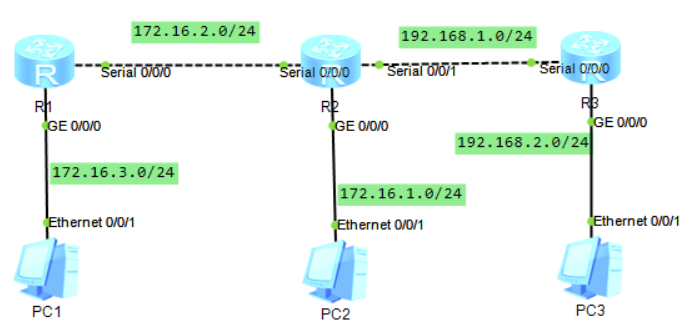 图5-4 静态路由配置项目实训拓扑图
随堂实训
1）按下表完成各PC机和路由器的基本配置
2）分别查看R1、 R2、R3的路由表。
3）测试各PC机的连通性。
4）分别用不同的方法在R1、R2、R3上配置静态路由（包括默认路由），实现各PC机之间相互能ping通的目标，并查看此时各路由器上的路由表。
名校名师精品系列教材
感谢您的观看
Foundations of Computer Network Technology